The Current State of Race Relations 
in the United States
Public Opinion Polls		Affirmative Action Programs

Hidden Bias			White Privilege

Hate Crimes  			Hate Groups

White Supremacy 		Black Lives Matter
& Ethno-Nationalism
© 2013, Professor Larry Stern, Department of Sociology, Collin College
All material on this powerpoint presentation is for Collin College class use only. Any unauthorized 
duplication or distribution is prohibited.
The Current State of Race Relations 
in the United States
As you will expect – after all, I have been stressing this point throughout the entire 
semester – people will have different perspectives when it comes to assessing the 
state of race relations in the United States today. In fact, as you will see, folks with 
different social backgrounds – which means different experiences – will strongly 
disagree about whether a particular state of affairs actually exists, and then question 
the legitimacy of those who disagree with them.
 
For the moment, let’s not think about which of the varying viewpoints is a more 
accurate depiction of the actual state of affairs. Instead, think about the gap between 
the varying positions. For example – and as you will see in a minute – 84% of blacks 
believe that they are treated less fairly than whites are in dealing with the police, while 
only 63% of whites – a 21% point difference – think that this is the case.
 
These different “definitions of the situation,” of course, poses a serious problem for 
those working to improve matters. How can we work together to confront problems 
if they are not defined as such by each of the parties involved?
Race Relations
Pew Research Center, February 2019
How do the perceptions of blacks and whites differ on the state of race relations today?
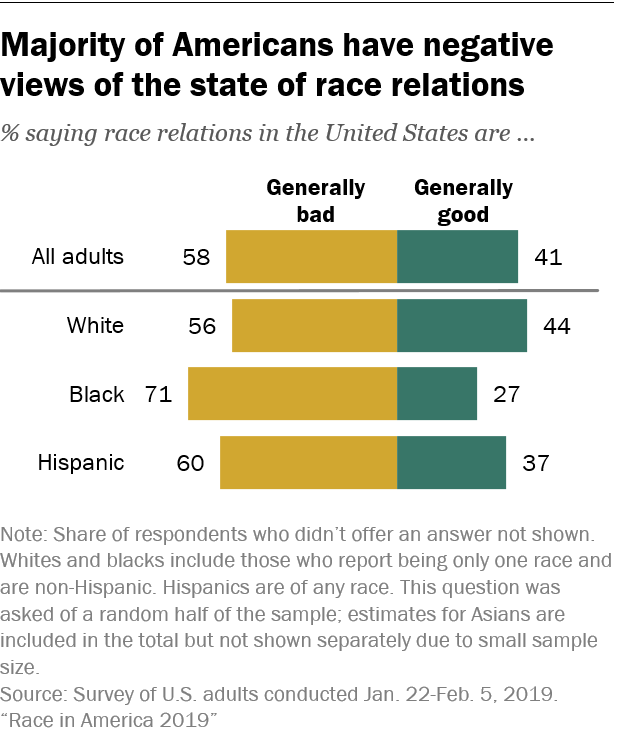 There are large gaps between blacks and whites 
in their views of race relations and racial inequality 
in the United States.

About six-in-ten Americans (58%) say race relations 
in the U.S. are generally bad, a view that is held by 
majorities across racial and ethnic groups.

Blacks (71%) are considerably more likely than 
whites (56%) and Hispanics (60%) to express 
negative views about the state of race relations.
Race Relations
Pew Research Center, February 2019
How do the perceptions of blacks and whites differ on the state of race relations today?
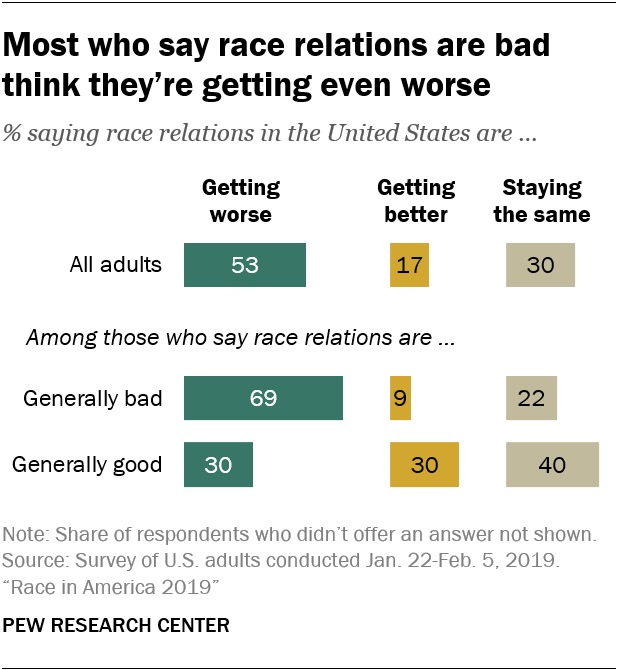 Overall, 53% of the public says race relations are 
getting worse. Views are particularly pessimistic 
among those who say race relations are currently 
bad: 69% of this group says race relations are 
getting even worse, and 22% say they’re staying 
the same. Just 9% think they’re getting better.
Race Relations
Pew Research Center, February 2019
How do the perceptions of blacks and whites differ on the state of race relations today?
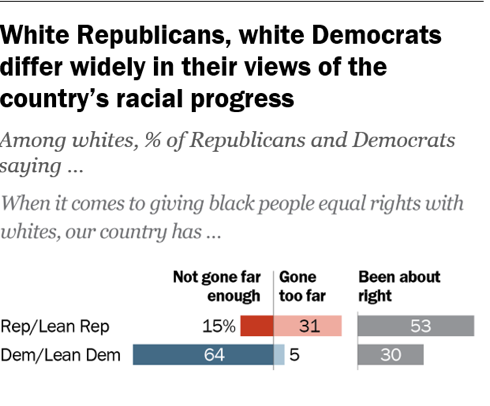 White Republicans and white Democrats differ 
widely in their views of the country’s racial progress.

When asked to assess the extent to which equal 
rights have been given to blacks in the United States,
53% of whites who either identify as Republicans 
or are leaning toward the Republican party say that 
it has “been about right,” while 31% say that it has 
“gone too far.”
 
In contrast, only 30% whites who either identify as 
Democrats or are leaning toward the Democrat 
party say that it has “been about right,” while 64% 
say that it has “not gone far enough.”
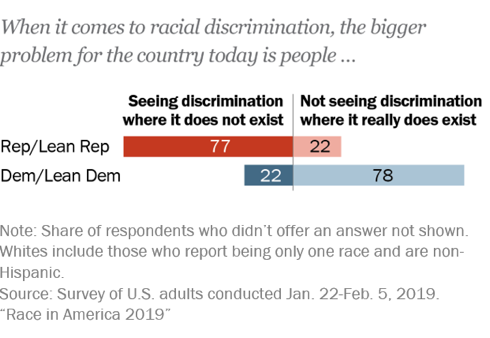 Race Relations
Pew Research Center, February 2019
How do the perceptions of blacks and whites differ on differential treatment?
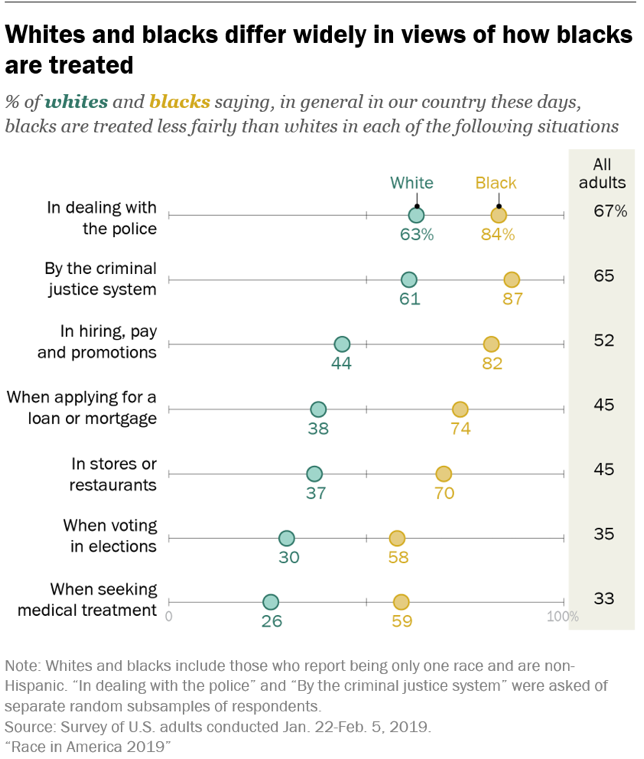 Black and white adults have widely different 
perceptions of how blacks are treated in America.
 
Although a majority of whites now agree that 
blacks are treated less fairly than whites in 
dealing with police (63%) and by the criminal 
justice system (61%) the gap between white and 
black opinions is still quite large: 84% of blacks 
believe that they are treated less fairly in dealing 
with the police – which is a 21 percentage points 
difference with whites – while 87% believe that 
they are treated less fairly than whites by the 
criminal justice system – revealing a 26 
percentage point gap between them and whites.
Race Relations
Pew Research Center, February 2019
How do the perceptions of blacks and whites differ on differential treatment?
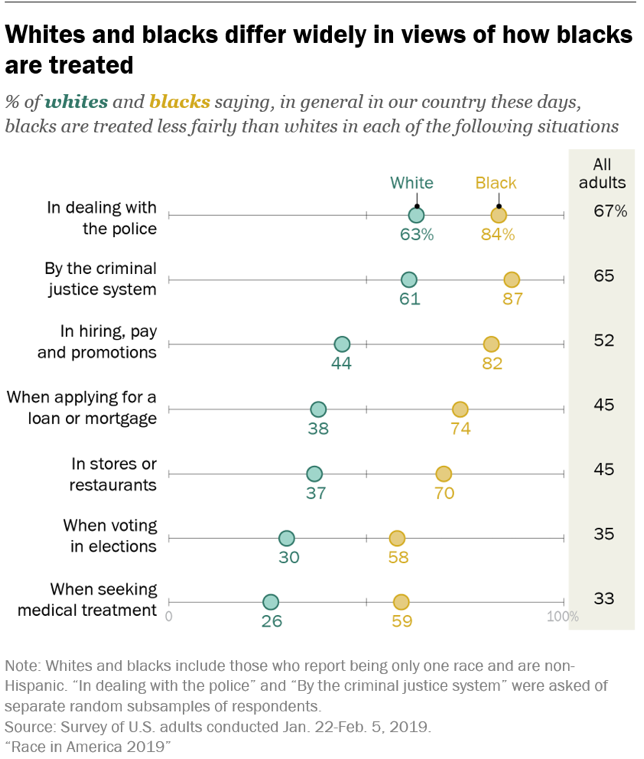 “About six-in-ten blacks or more – but fewer than 
half of whites – say blacks are treated less fairly 
than whites in hiring, pay and promotions; when 
applying for a loan or mortgage; in stores or 
restaurants; when voting in elections; and when 
seeking medical treatment. In each of these 
realms, whites tend to say blacks and whites 
are treated about equally; very small shares 
say whites are treated less fairly than blacks.
Race Relations
Pew Research Center, February 2019
How do the perceptions of Republicans and Democrats differ on differential treatment?
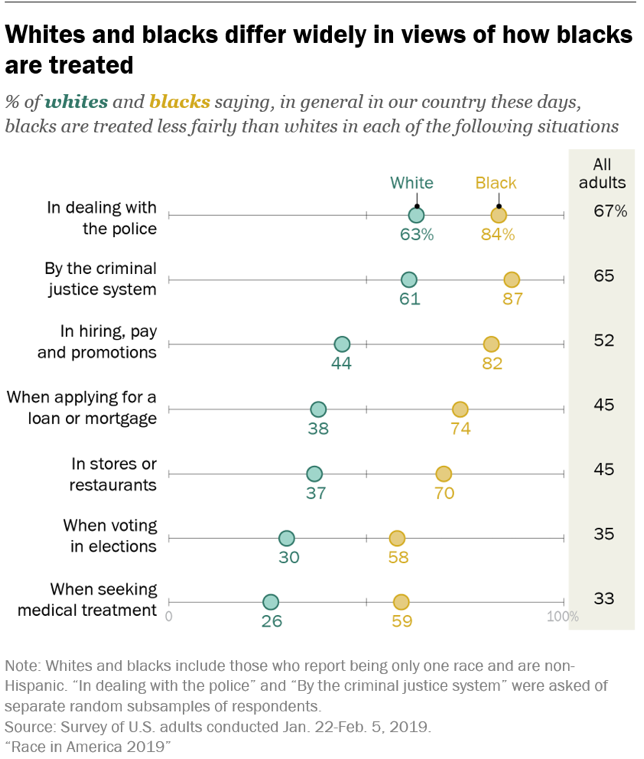 “Across these different areas, there are gaps 
ranging from 39 to 53 percentage points in how 
white Democrats and white Republicans see the 
treatment of blacks in the U.S.” 
 
“About half or more white Democrats say blacks 
are treated less fairly than whites in dealing with 
the police (88% vs. 43% of white Republicans); 
by the criminal justice system (86% vs. 39%); 
in hiring, pay and promotions (72% vs. 21%); 
when applying for a mortgage or loan (64% vs.
17%); in stores or restaurants (62% vs. 16%); 
when voting in elections (60% vs. 7%); and 
when seeking medical treatment (48% vs. 9%).”
Race Relations
Pew Research Center, February 2019
How do the perceptions of blacks and whites differ on differential access to resources 
and opportunities?
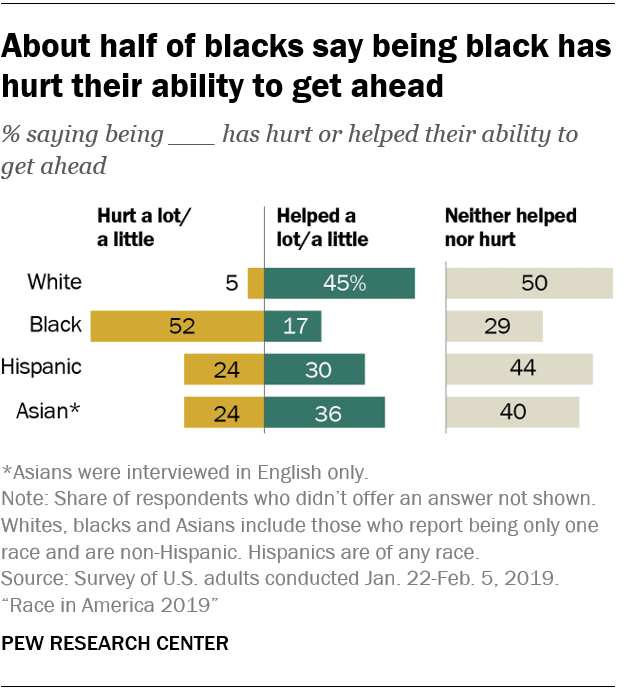 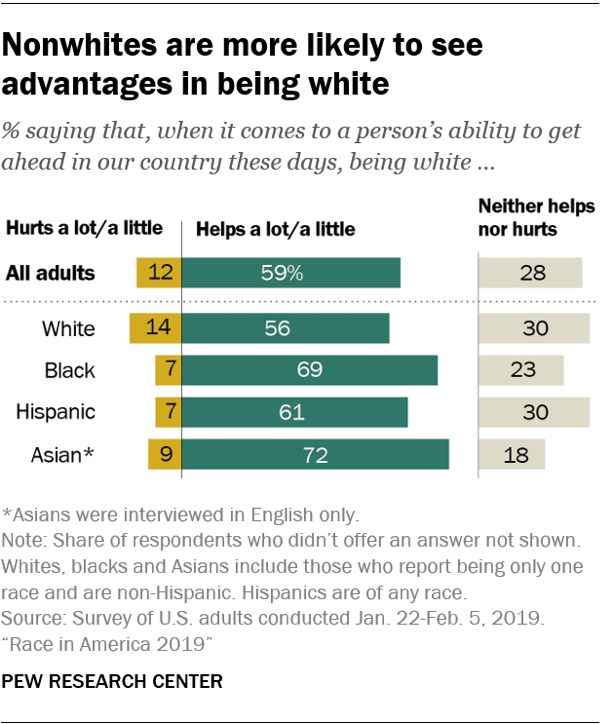 Race Relations
Pew Research Center, February 2019
How do the perceptions of blacks and whites differ on the obstacles blacks face?
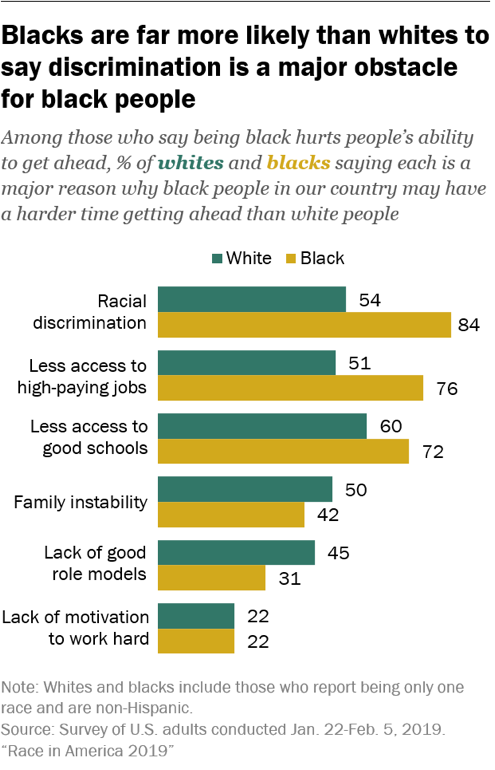 Race Relations
Pew Research Center, February 2019
How do the opinions of blacks and whites differ when asked whether too much or too
little attention is paid to issues of race?
“About four-in-ten Americans (41%) say there’s too much 
attention paid to race and racial issues in the country 
these days; 37% say there’s too little attention, and 
21% say it’s about right. Whites are far more likely than 
other racial and ethnic groups to say there’s too much 
attention paid to race, while blacks are more likely than 
other groups to say too little attention is paid to these 
issues.”

“Half of whites say too much attention is paid to race and 
racial issues these days, while smaller shares say there 
is too little (28%) or about the right amount of attention 
(21%). In contrast, about two-thirds of blacks (67%) say 
there’s too little focus on race.”
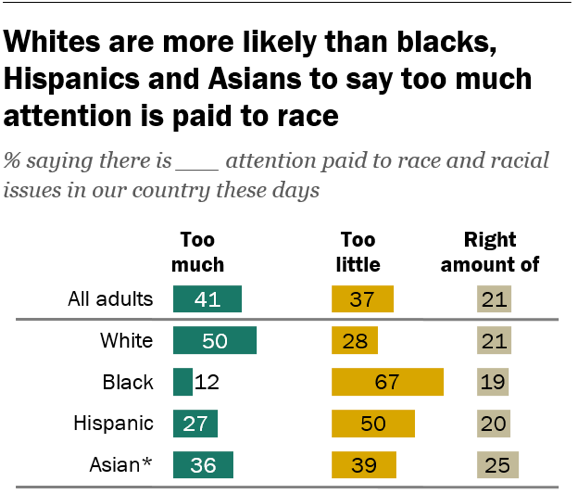 Race Relations
Pew Research Center, February 2019
How do the opinions of blacks and whites differ when asked whether too much or too
little attention is paid to issues of race?
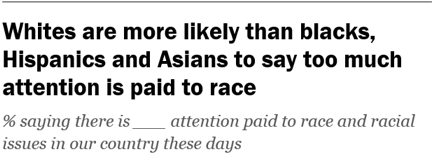 “Among whites, the view that the country is too focused on race 
is more common among those who are older and without a 
bachelor’s degree. 

Opinions also differ considerably across party lines: Three-
quarters of white Republicans think there’s too much attention 
paid to race and racial issues, compared with 21% of white 
Democrats. About half of white Democrats (48%) say there’s 
too little attention paid to these issues and 29% say it’s about 
right. Black Democrats are far more likely than their white 
counterparts to say there’s too little attention paid to race: 71% 
say that’s the case.
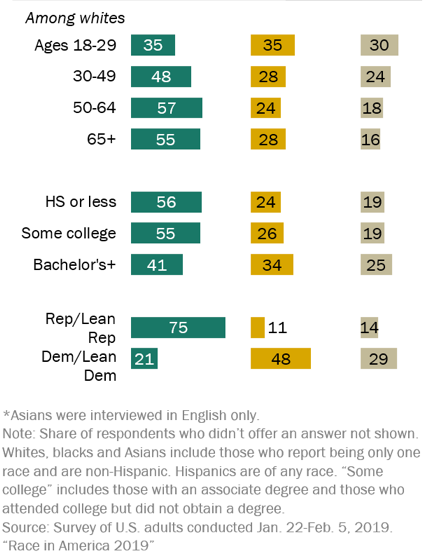 Race Relations
Pew Research Center, February 2019
How do the opinions of blacks and whites differ when asked whether too much or too
little attention is paid to issues of  discrimination?
“When it comes to racial discrimination, a majority of 
Americans (57%) say the bigger problem for the 
country is people not seeing discrimination where 
it really exists, rather than people seeing racial 
discrimination where it really does not exist (42% 
say this is the bigger problem).”

“More than eight-in-ten black adults (84%) and 
somewhat smaller majorities of Hispanics (67%) and 
Asians (72%) say the bigger problem is people not
seeing racial discrimination where it really exists.

“Among whites, however, 52% say the bigger problem
is people seeing discrimination where it doesn’t exist.”
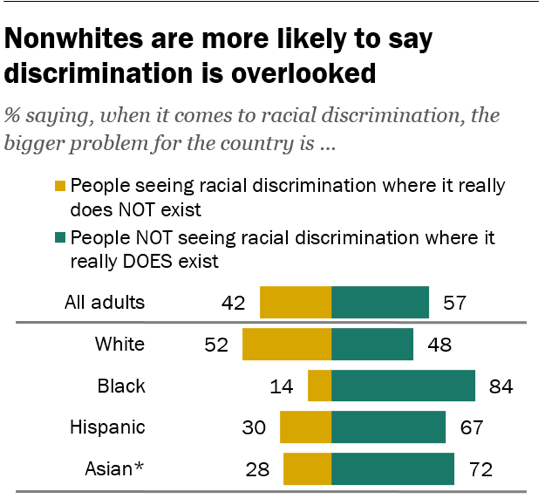 Race Relations
Pew Research Center, February 2019
How do the opinions of Republicans and Democrats, and those who differ in age and level of 
education, differ when asked whether too much or too little attention is paid to the issue 
Of discrimination?
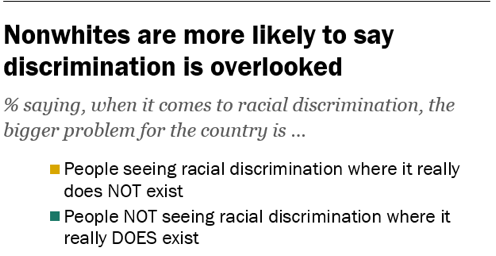 ‘Younger whites, as well as whites with a bachelor’s 
degree or more education, are more likely than older 
and less-educated whites to say the bigger problem 
for the country is people not seeing racial discrimination 
where it really exists.”

“Views also differ sharply by party, with white Democrats 
and white Republicans offering views that are the mirror 
image of each other: 78% of white Democrats say the 
bigger problem is people not seeing discrimination 
where it really exists, while 77% of Republicans say 
the bigger problem is people seeing discrimination 
where it doesn’t exist.”
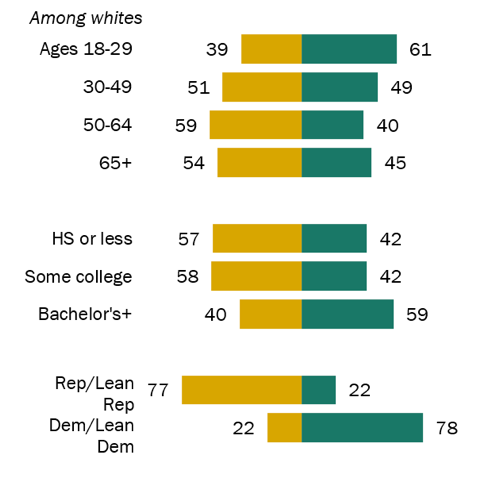 Race Relations
Pew Research Center, February 2019
How do the perceptions of blacks and whites differ on the impact of the Trump Presidency on 
the state of race relations today?
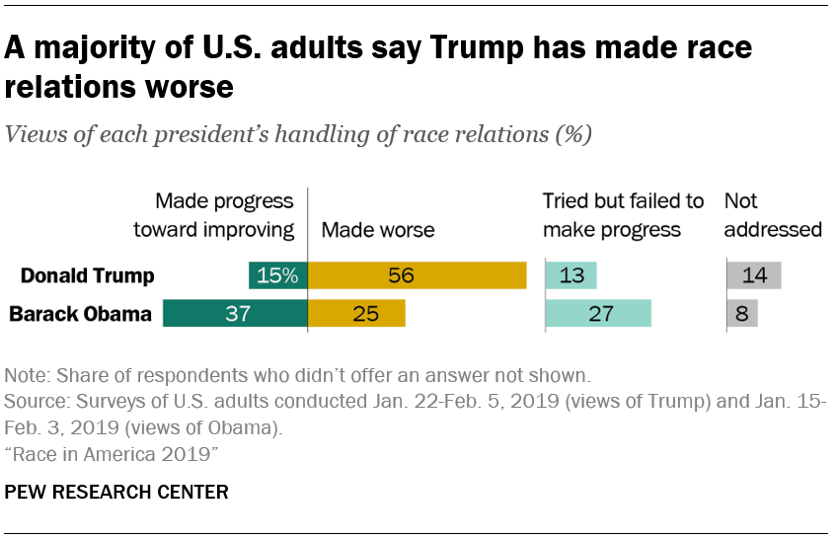 “Two years into Donald Trump’s presidency, 
56% of Americans say Trump has made race 
relations worse."

“A relatively small share (15%) say the 
president has made progress toward 
improving race relations, and 13% say 
he has tried but failed to make progress.”
Race Relations
Pew Research Center, February 2019
How do the perceptions of blacks and whites  - and Republicans and Democrats – differ 
on President Trump’s handling of race relations?
“Assessments of the president’s performance on race
relations vary considerably along racial and ethnic 
lines. Most blacks (73%), Hispanics (69%) and 
Asians (65%) say Trump has made race relations 
worse, compared with about half of whites (49%).”

“Democrats and Republicans have widely different
opinions of the president’s handling of race 
relations. Fully 84% of Democrats say Trump has 
made race relations worse, compared with 20% 
of Republicans. And while 34% of Republicans 
say Trump has made progress toward improving 
race relations, virtually no Democrats (1%) say 
the same.”
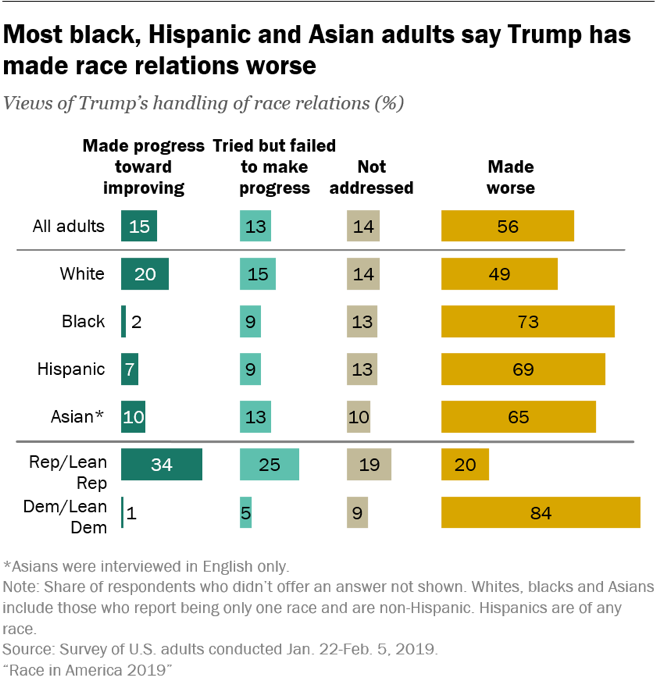 Race Relations
Pew Research Center, February 2019
How do the perceptions of blacks and whites  - and Republicans and Democrats – differ 
on President Trump’s handling of race relations?
”Majorities across racial and ethnic groups say it has 
become more common for people to express racist or 
racially insensitive views since Trump was elected, 
but blacks (76%) and Hispanics (75%) are more 
likely than whites (60%) to say this is the case.”

“Democrats are twice as likely as Republicans to say it 
has become more common for people to express 
racist or racially insensitive views since Trump was 
elected (84% vs. 42%). Half of Republicans – vs. 12% 
of Democrats – say people expressing these views is 
about as common as it was before, while small 
shares in each group say it is now less common than 
before Trump’s election.”
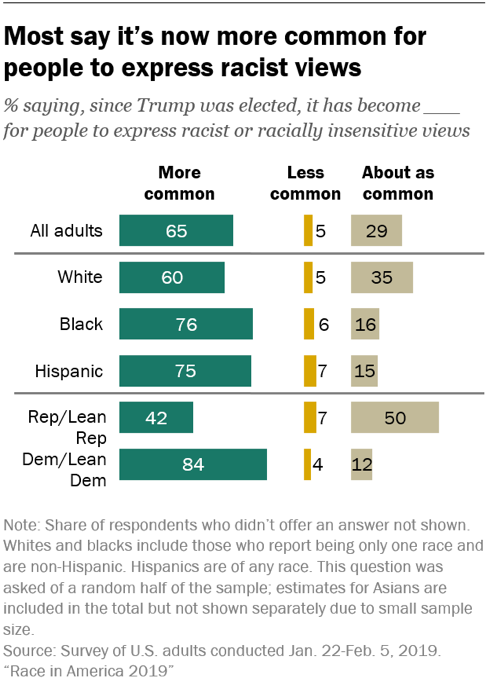 Race Relations
Pew Research Center, February 2019
When asked if our country has already made the 
changes needed to give blacks equal rights with whites, 
more than four times as many whites (38%) agreed 
than did blacks (8%) that this was true.
 
This chart shows the wide gaps between blacks and 
whites broken down by sex, age, educational 
attainment, and political affiliation. As can be seen,
the percentage point differences are considerable. 
 
54% of white Republicans believed that our country 
has already made the changes needed to give blacks 
equal rights with whites, while only 17% of white 
Democrats agreed with this statement. 
 
This difference, of course, has serious consequences 
when it comes to legislative matters directed toward 
increasing equal rights.
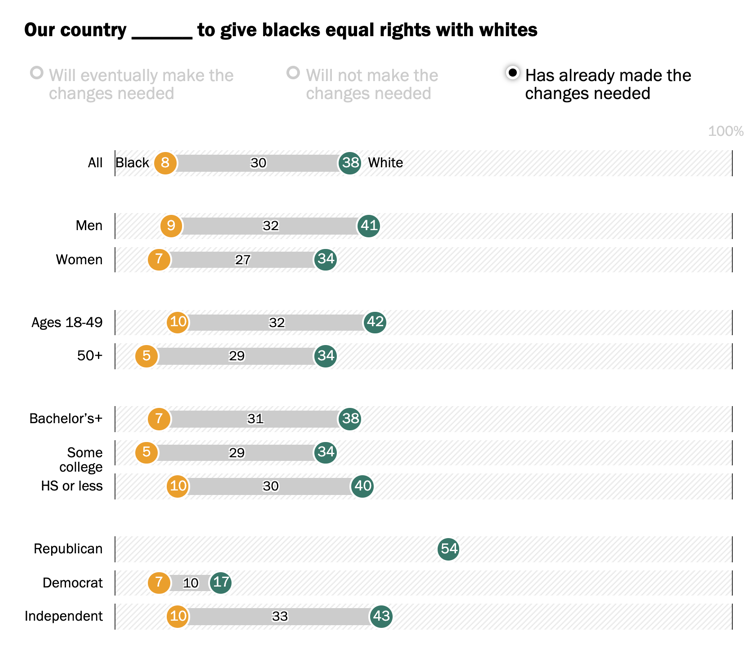 Affirmative Action Programs 
(& Nepotism)
Affirmative action” refers to the positive steps that are taken to increase the representation 
of minorities in areas of employment, education, and culture from which they have been 
historically excluded. 

Today, the typical criteria for affirmative action are race, disability, gender, ethnic origin, and age.
 
When those “affirmative” steps involve preferential selection—selection on the basis of race, 
gender, or ethnicity—affirmative action programs tend to generate intense controversy.
Affirmative Action Programs
According to a recent Gallup Poll from February 2019, Americans’ support for affirmative action 
programs has risen these past few years.  Although still 15 percentage points below the support 
of Blacks, for the first time, a majority of whites – 57% – supports these programs.
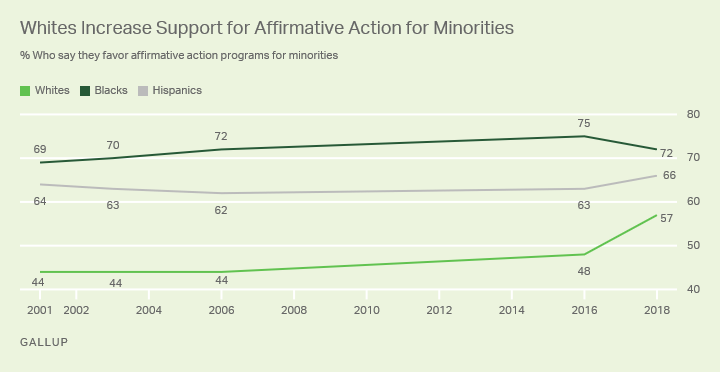 Affirmative Action Programs
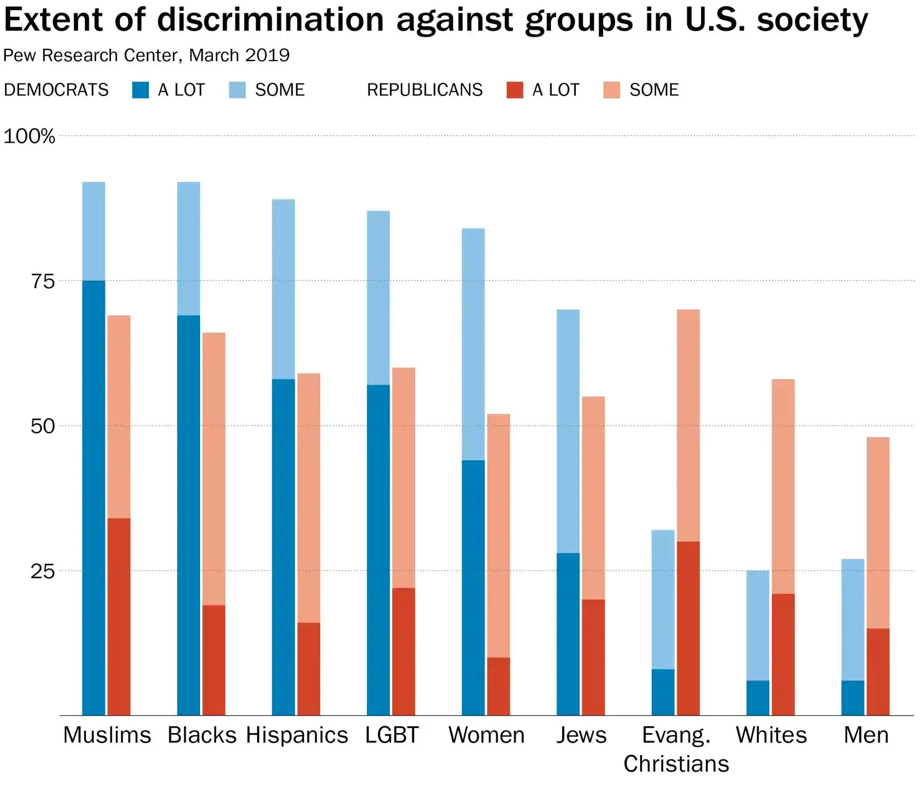 This slide, however, digs deeper.  The Pew 
Research Center asked a representative 
sample of American citizens to gauge the 
extent to which they believed that certain 
groups were targets of discrimination. 

This chart, which takes political party 
affiliation into consideration, shows the 
percentage of respondents who answered 
“A lot” and “Some.” 

The differences in appraisals between 
Democrats and Republicans are quite revealing.
Affirmative Action Programs
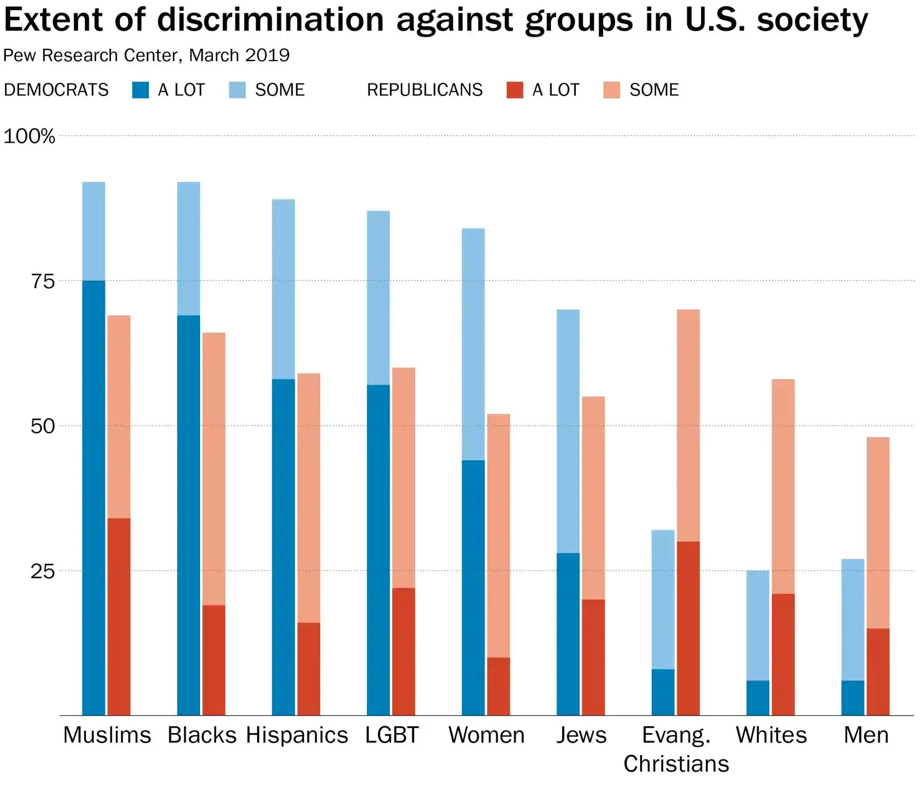 Adding the “a lot” and “some” answers 
together, we find that Republicans in this 
survey were more apt to say that “Evangelical
Christians” were discriminated against 
roughly to the same extent that Muslims 
were, but were discriminated against more 
than were Jews, Women, members of the LGBT 
community, Hispanics and Blacks. 

They were also more likely to believe that 
“Whites” were discriminated against more 
so than Jews and Women, and to the same 
extent as Hispanics and the LGBT community.
Affirmative Action Programs
So, even though the trend shown in the Gallup Poll is somewhat encouraging, it is 
nevertheless the case that many white folks complain that they are now the victims 
of reverse discrimination and, feeling victimized, they take their case to court – often 
as far as the Supreme Court.

So, how does this work? One of the arguments against affirmative action programs is 
that they place unqualified individuals in jobs for which they are not qualified. Not 
only does this affect the smooth functioning of the workforce, it also, some argue, 
sets the individual up for a major disappointment when they realize that they can’t 
handle the job.  

But look at the next slide . . .
Affirmative Action Programs
√
White applicant
Minimum standards for hiring
√
Minority applicant
This slide indicates the minimum standards for someone to be hired, and shows where 
two applicants – one white, the other a minority – fall on the rating scale. In an affirmative 
action program, can the minority applicant, who scores lower than the white applicant, 
be given preferential treatment and hired instead of the white applicant? The answer 
is “no,” because the minority candidate does not meet the minimum standards.
Affirmative Action Programs
√
White applicant
Minority applicant
√
Minimum standards for hiring
What about this situation, where both applicants meet the minimum standards. Now can 
a minority applicant, who scores lower than the white applicant, be given preferential 
treatment and hired instead of the white applicant? And here the answer is “yes.” But 
notice that it is not an “unqualified’ applicant that got the job, but a “less qualified” 
applicant. And, since the applicant does meet the proper standards, who is to say that 
they will not perform as well as the other candidate?
Nepotism
Minority applicant
√
Minimum standards for hiring
√
White applicant
Still, white folks get angry when this happens and, as mentioned before, sometimes take 
their case to court.

Curiously, they don’t appear to feel the same way about nepotism. The practice of nepotism 
involves giving preferential treatment to relatives, friends, and friends of friends and is 
typically found in hiring practices. It can be summed up in the common phrase, “Quite 
often, it’s not what you know, but who you know.” That this is a common and widely known 
phrase is itself quite revealing.
Nepotism
Minority applicant
√
Minimum standards for hiring
√
White applicant
And perhaps white folks don’t get angry about this because they are, for the most part, 
the beneficiaries of this preferential treatment. Because, to be a beneficiary of nepotism, 
all you have to do is to know someone who is in a position to offer you a position – or 
can recommend you to someone else they know who can offer you a position. And it 
goes without saying that people of color are less likely than white folks to be in this 
situation.
Nepotism
Minority applicant
√
Minimum standards for hiring
√
White applicant
But please notice that in cases of nepotism it is quite possible that, unlike in cases of 
affirmative action, the person hired can be, and often is, unqualified for the position. 
And more to the point, a white person who was passed over for a job that was given by 
the boss to a less qualified – or unqualified – family member, friend, or friend of a friend, 
will not challenge the decision. No one is going to sue and take a case like this to court.

But let’s move on to an area that has caught the public’s eye: Affirmative Action Programs 
in the field of education.
Affirmative Action Programs in Education
Pew Research Center, February 25, 2019
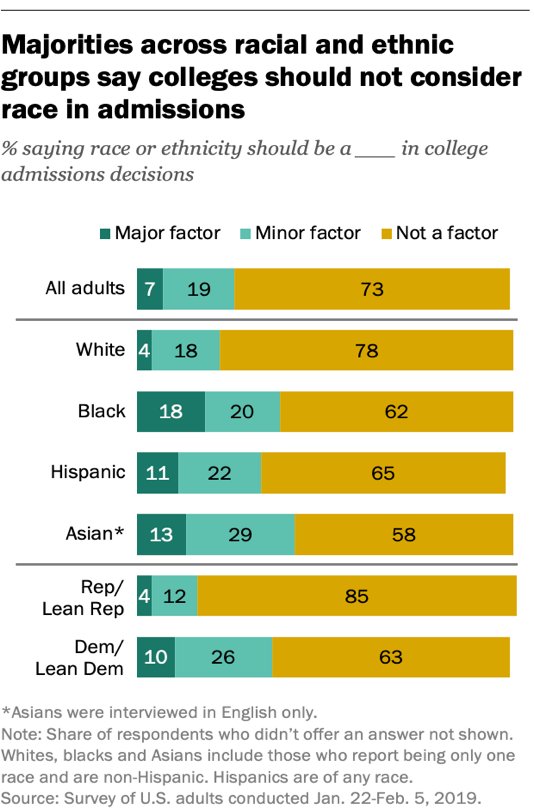 A survey conducted by the Pew Research Center in 
February, 2019 found that “Although majorities 
across racial and ethnic groups agree that race 
should not be a factor in college admissions, as 
you might expect, white adults are particularly 
likely to hold this view: 78% say this, compared 
with 65% of Hispanics, 62% of blacks and 58% 
of Asians.”

Moreover, “there are also large partisan gaps on 
this issue. Republicans and those who lean toward 
the Republican Party are far more likely than 
Democrats and Democratic leaners to say that
race or ethnicity should not be a factor in college 
admissions (85% vs. 63%).”
Affirmative Action Programs in Education
Pew Research Center, February 25, 2019
But there are a number of things that are taken into consideration when applicants are 
judged by college and university selection committees, and it would probably help us 
understand the process better by examining a concrete case to see how equitable the 
process actually is. Are there biases smuggled in that have nothing to do with race?

In the Supreme Court case Gratz v. Bollinger (2003), the lawyers for two white students 
that were denied admission to the University of Michigan argued that their denial was 
due to an affirmative action policy that granted extra points to members of racial and 
ethnic minority groups in the application process.

Let’s examine the  "Selection Index Worksheet" that was used by the University of 
Michigan.
Gratz v. Bollinger (2003)
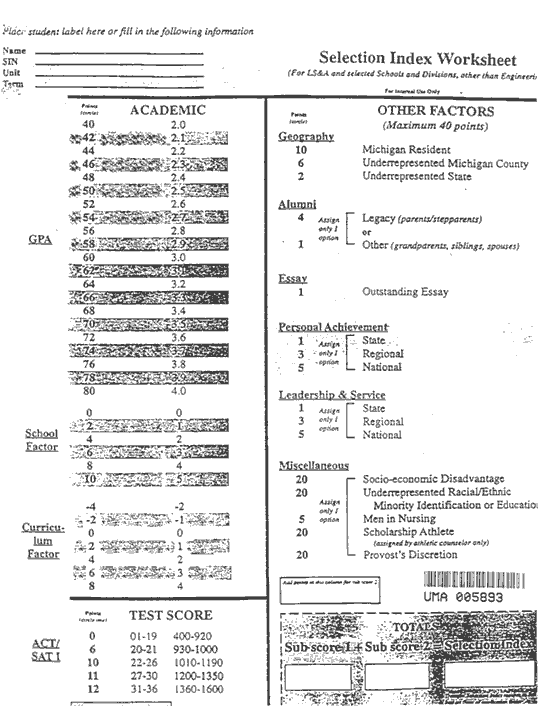 You will note under the heading "Miscellaneous" that
 "Underrepresented Racial/Ethnic Minorities are given 
20 points simply for their racial designation – regardless
of their academic qualifications. 

This, as you know, is what led to lawsuits and eventually 
to the Supreme Court. 

Why, many white folks asked, should “they” get 20 extra 
points while we don’t?
Gratz v. Bollinger (2003)
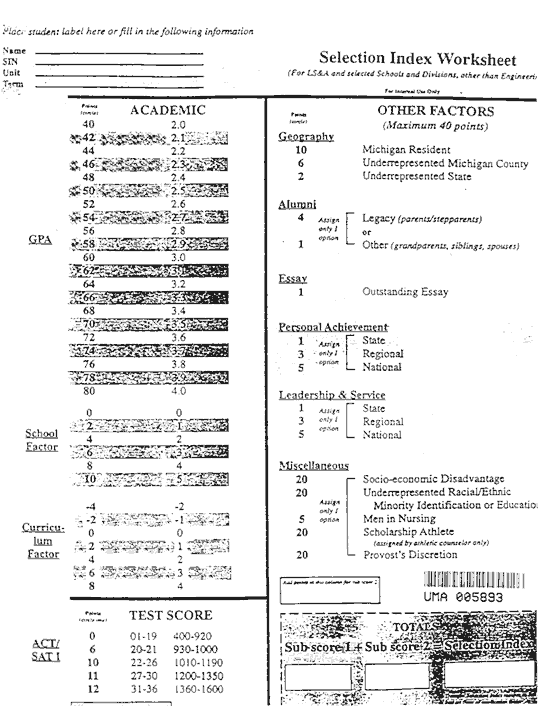 Of course, the underlying assumption here is that “those” 
people are getting “something for nothing” and that this 
“muddies the water” in what is otherwise a clear, pristine,
and equal selection process. But this has never been the 
case: there has always been a built-in bias that favors 
students who come from more affluent backgrounds – 
upper-middle class and above – students who are apt to 
be white.

And let’s leave aside the fact that "Scholarship Athletes” 
get the same 20 points regardless of their academic 
qualifications; no one seems to be suing over this. 
Nor does anyone seem to sue if their son or daughter 
was passed over for another student who was less 
qualified but, with the additional 20 points, was 
nevertheless admitted due to the Provost’s Discretion.
Gratz v. Bollinger (2003)
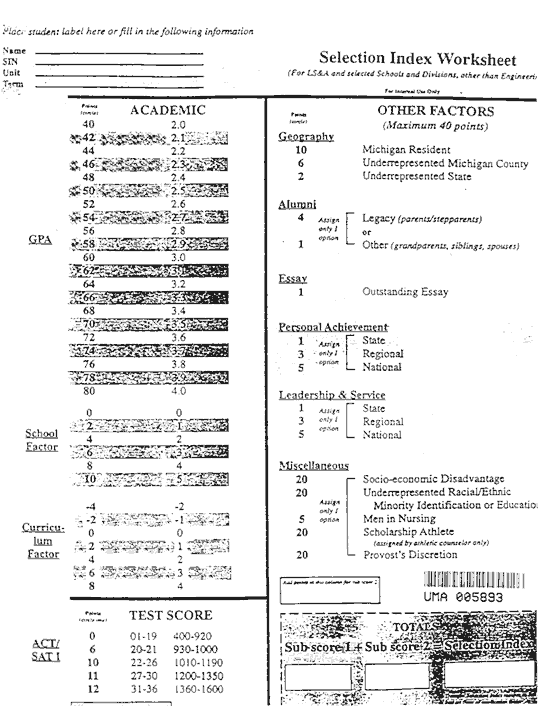 Instead, let’s look at some of the other categories that 
allocate points and see how “equal” things are.

Most folks will agree that a student’s grade-point-
average (GPA) is an important indicator of a student’s 
past performance and a good predictor of their future 
performance and, as a result should most definitely be 
taken into account by an admissions committee. 

The higher your GPA, the more points you accumulate. 
On the Selection Index Worksheet used at Michigan a 
4.0 GPA gets you 80 points – the highest number on 
the chart – which reflects its importance.
Gratz v. Bollinger (2003)
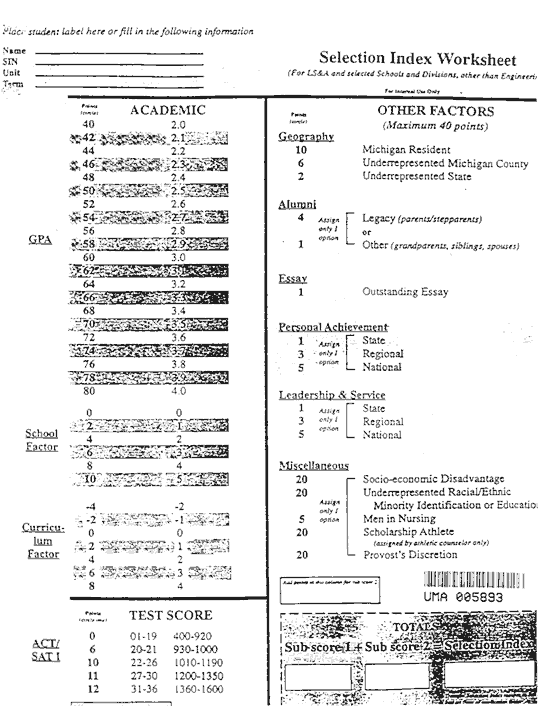 Is it true, however, that a GPA is a good indicator of 
one’s educational ability?  

We know that all sorts of environmental factors can 
affect how well one does in school. Some students 
don’t have to work while attending their high school 
classes and are thus able to devote a good deal of 
time to their studies.  Other students, however, those 
coming from less affluent backgrounds, might have 
more demands upon their time. They might have to 
work, devoting at least 20 hours a week to their job, 
or perhaps take care of their younger siblings after 
school since both parents are working. 

And remember that not everyone owns a personal 
computer or has access to the internet – which does 
come for free. Can these circumstances affect one’s GPA?
Gratz v. Bollinger (2003)
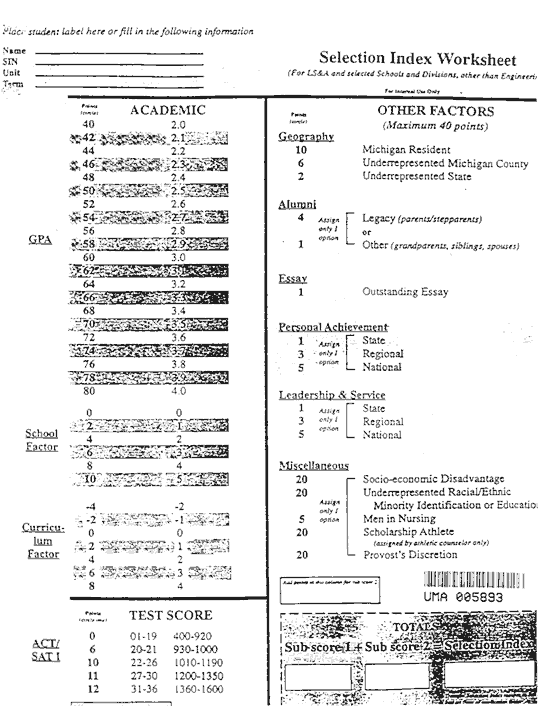 But put this aside for the moment. Let’s look instead 
at some of the ways that points are allocated, as seen 
by examining the worksheet.

First, consider this: Many (if not most) schools in 
affluent areas have Advanced Placement Programs 
which use a different – an enhanced – grading scheme.  
Students taking these courses can earn up to a 5.0 GPA.
 
Consider, then, the following three scenarios: 
Scenario 1: You are an excellent student who has 
“aced” your freshman courses and you enroll in a 
series of AP (Advanced Placement) courses where 
your GPA rises to somewhere between 4.5 and 5.0. 
Even though your GPA is higher than 4.0, the Michigan 
selection committee will not give you more than the 
80 points. There is no change here.
Gratz v. Bollinger (2003)
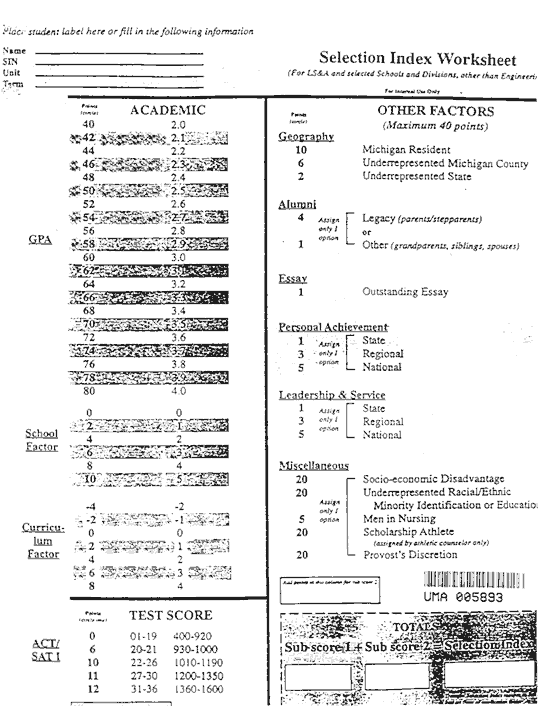 Scenario 2: You are a good student who earned a 3.5 
GPA your freshman year. You enroll in a series of AP 
(Advanced Placement) courses and, due to the enhanced 
scoring scheme, your GPA rises from 3.5 to somewhere 
between 4.0 and 4.5. 

Had you not taken the AP courses, the Michigan 
selection committee would have given you 70 points 
for your 3.5 GPA. But since you had access to AP 
courses, you were able to raise your GPA to 4.0 or 
better and, as a result, you receive 80 points from the 
selection committee. You were given the opportunity 
to gain ten full points on your application score. 
Of course, you had to earn these points – some 
students might “crash and burn,” finding the work too 
difficult. But the main point is that you were given the 
opportunity to earn these extra points.
Gratz v. Bollinger (2003)
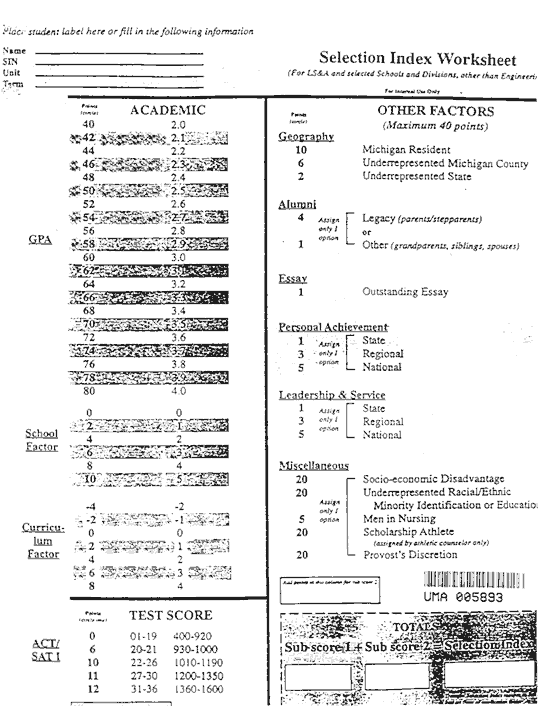 Scenario 3: But not all schools have these programs; 
they are less common in schools located in less affluent 
areas. This means that students that attend these 
schools are not given the opportunity to earn extra 
points. If your GPA is 3.5, you still get your 70 points, 
but unlike comparable students in more affluent 
schools, you are not given the same chance to earn 
the 10 extra points that they can. 

This is a situation where you don’t automatically get 
extra points – again, you have to earn them – but you 
are at least given the opportunity to do so. Turn now, to 
the next two categories, where points are automatically 
allocated to some but not others, regardless of the 
amount of effort they put into their studies.
Gratz v. Bollinger (2003)
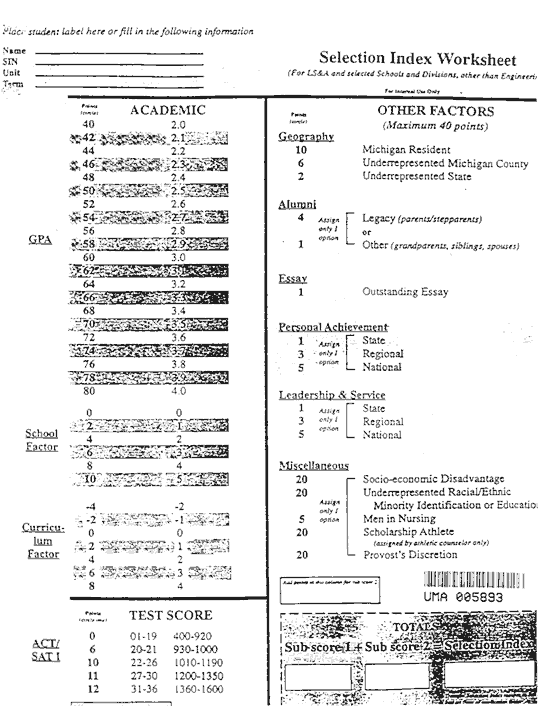 Look, for example, at the two headings “School Factor” 
– which refers to such things as the number of books 
and computers available to students, the percentage 
of faculty with advanced training and graduate degrees, 
and graduation rates – and “Curriculum Factor” – which 
refers to the quality of the materials taught in the school.

Notice that those schools located in affluent areas will 
score high on both of these while schools located in 
impoverished areas will score lower. If your 
neighborhood school is located in an affluent area you 
receive 10 points for school factor and 8 points for 
curriculum factor – taken together, 18 points – just for 
walking through the door, regardless of your grades, 
even if you never open a book! And if you attend a 
school in an impoverished area, you can actually lose 
4 points!
Gratz v. Bollinger (2003)
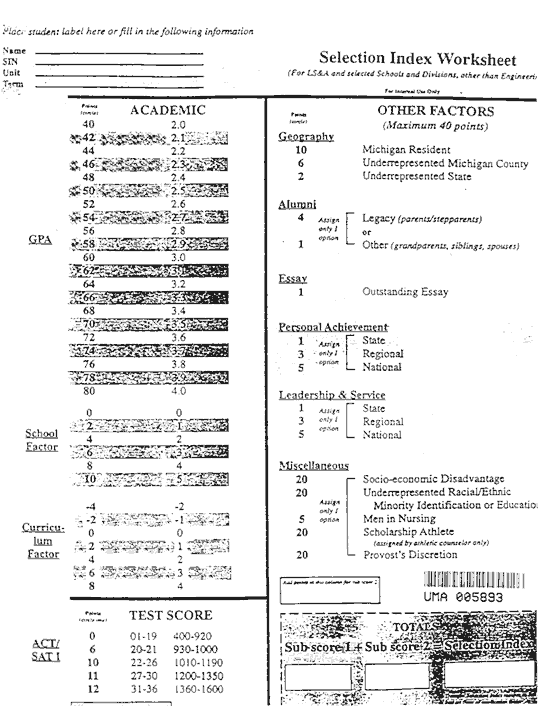 So, yes, an underrepresented racial minority identification
automatically gets you 20 points, but a white person 
living in an affluent area automatically gets 18 points – 
and is given the opportunity to earn 10 more points if 
they take AP classes.

But there is still more . . .

Who is more likely to have the money to take a SAT 
preparation course? If this raises your score 80 points – 
a 5% increase – from a 930 to a 1010, you receive an 
additional 4 points.

If one of your parents went to the University of Michigan, 
you receive an additional 4 points. Given past enrollment 
patterns, who do you think nearly all of these points will 
go to?
Gratz v. Bollinger (2003)
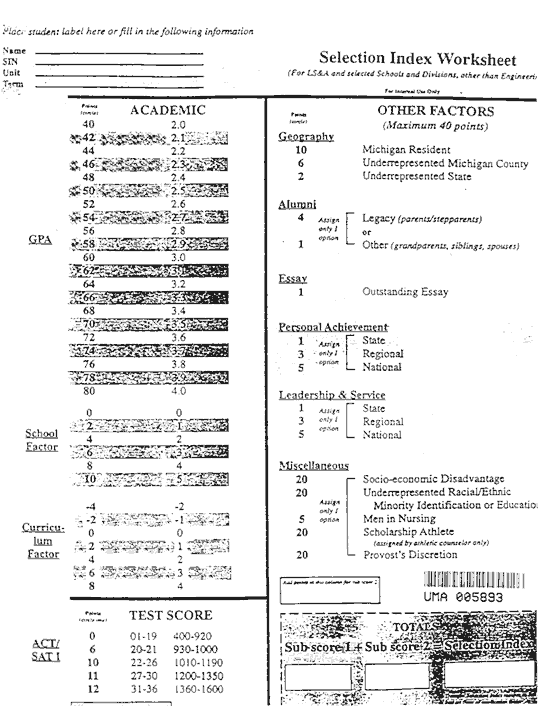 You will also receive between 1 and 5 points if you have 
won a state, regional or national award – say, for a 
science fair project or some other competition – and 
another 1 to 5 points if you had any leadership or 
service experience at the state, regional or national 
level – such as being in student government or doing 
volunteer work. 

Once again, who is more likely to have the time and 
resources to pursue these options?

So, what do you think?
Gratz v. Bollinger (2003)
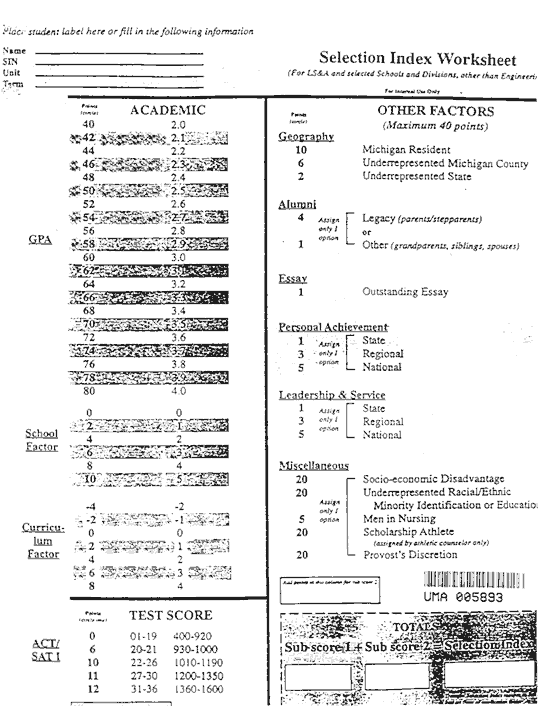 Was the admissions process used at Michigan – and 
elsewhere in the United States – a fair and equitable 
process before race was considered as an additional 
factor? Or was there a systematic bias that privileged affluent 
students who are more apt to be white? 

Which is more unfair? The 20 points given to minority 
students, or the 18 points given to white students for 
simply walking into a school that is located in an affluent 
area? And add on the opportunity given to these students 
to earn upwards of 10 points for taking AP courses, 
another 4 points if they took an SAT prep class, another 
4 points if either of their parents attended the school, 
and somewhere between 2 and 10 points if they won 
an award, served in student government of did volunteer 
work . . .
Hidden Bias
“Hidden bias” refers to an individual’s unconscious, or automatic, biases. Please be certain to 
go to ”Project Implicit”  - the web address is on the web page that lists the readings, web page 
visits and videos to view for this unit –  and take the "Implicit Association Test.” It won’t
take more than 10-minutes, and it should be enlightening for you. You will receive your score – 
whether you have a strong, medium, or slight bias  - and you will see the scores for more than
a million others who have taken the test. Think about the implications: if someone’s bias is
hidden to them – that they don’t recognize that they are biased to some extent – how can we
it be reduced?

In addition, I also strongly urge that you watch the two short segments of the film, The Color of 
Fear,” and then go through the brief PowerPoint I have posted that provides a brief.
analysis of the segments.

The next three slides provides examples of the unconscious nature of many biases – and
especially how they might  be affected by our language and the words we use.
Language & Labels: The Power of Words
“Whiteness” and “People of color”
In America, “whiteness” is conventionally considered a cultural default setting, the automatic 
point of comparison for any kind of difference,  thereby constituting the standard of normality 
against which other ethnic or racial identities come to be conceptualized. 

The term "person of color" is primarily used today in the United States to describe any person 
who is not considered white – as if “white” isn’t a color . . .
Language & Labels: The Power of Words
“Flesh Tone”
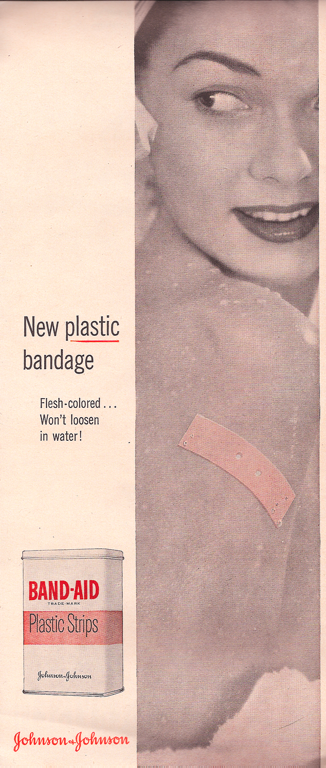 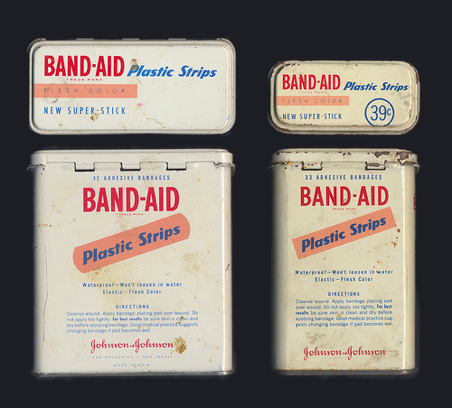 Band-aids and crayons as “flesh tone.”

Whose flesh?
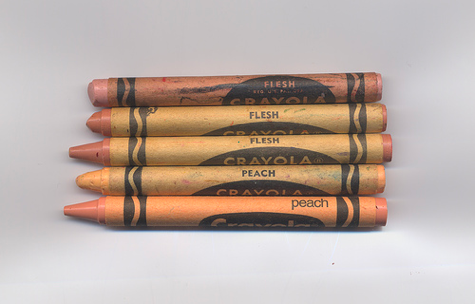 Language & Labels: The Power of Words
The color “nude””
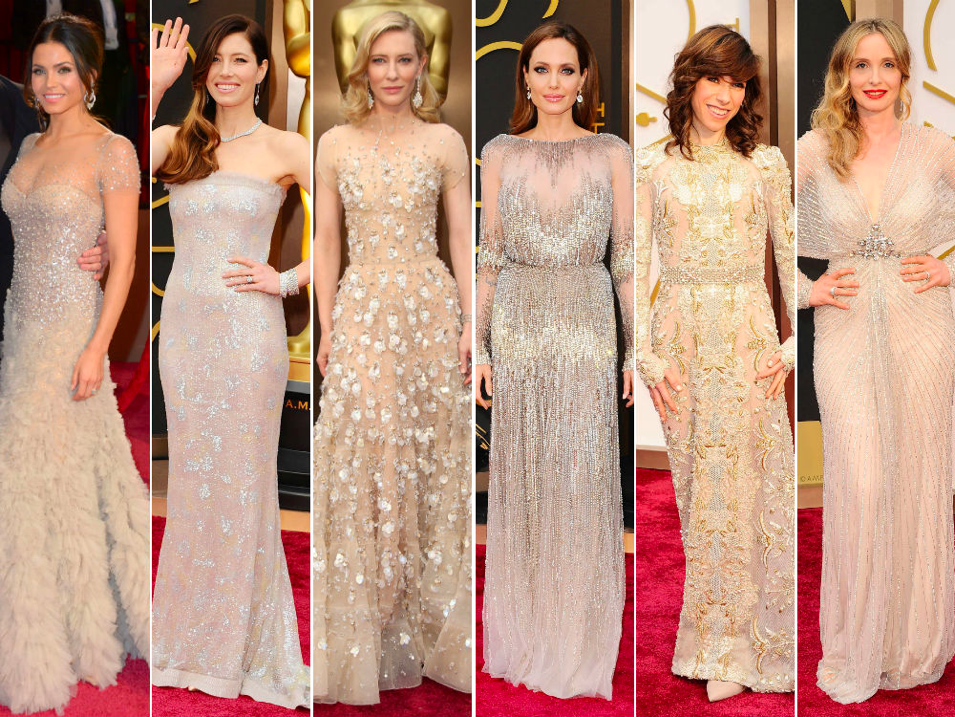 Oscar Awards, 2018, trend “sparkly nude dresses.”
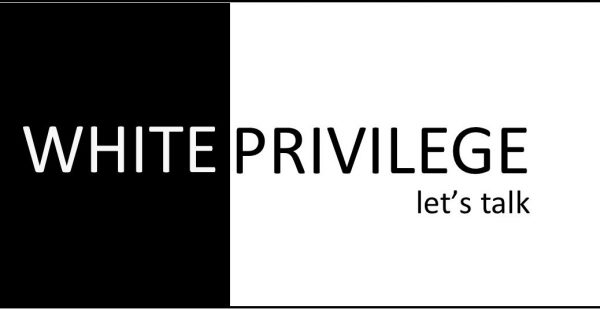 Please read these three brief readings, listed on the reading assignment page.

Peggy McIntosh, “White Privilege: Unpacking the Invisible Knapsack”

Robert Jensen, "White Privilege Shapes the U.S." and "More thoughts on why the system of white privilege is wrong.”

Tim Wise, "Reflections on Racism, Both Individual and Systemic," Sociological Images, February 26, 2013
Race Hatred, Hate Groups, 
White Supremacists and 
Ethno-Nationalists
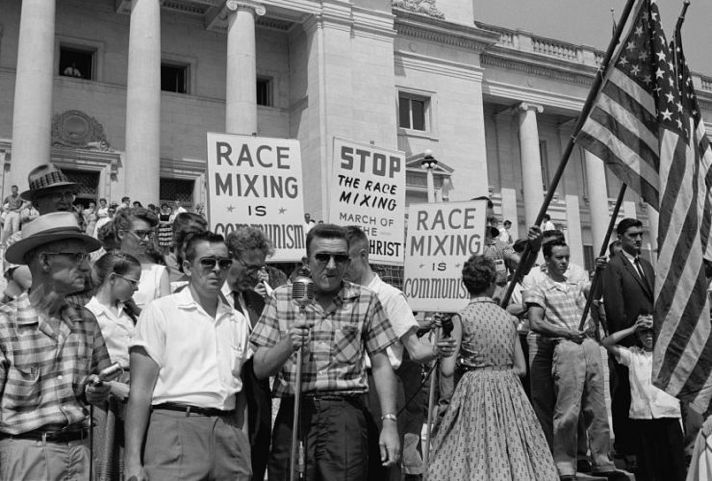 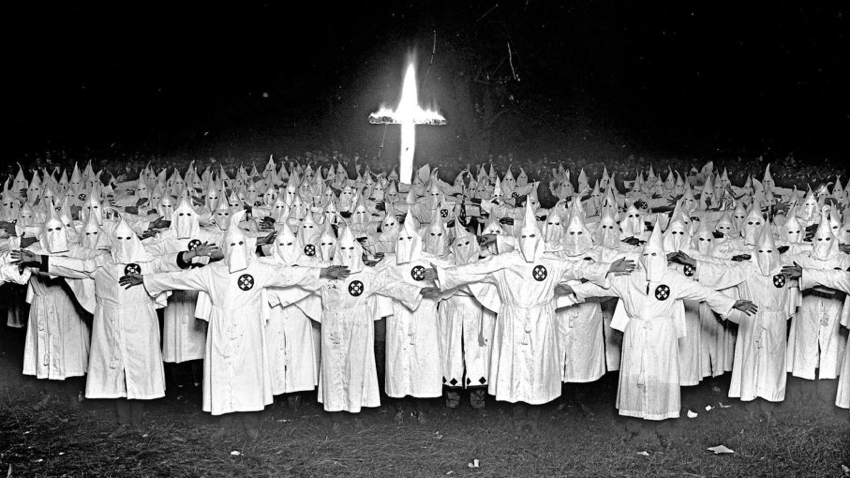 Race Hatred
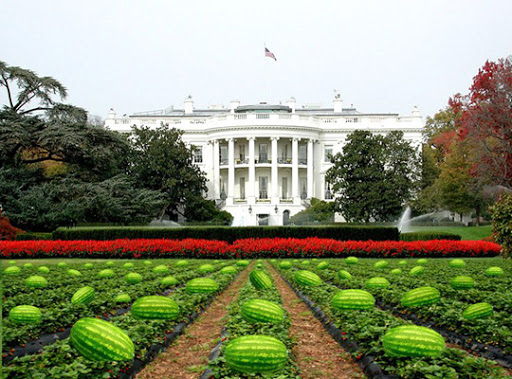 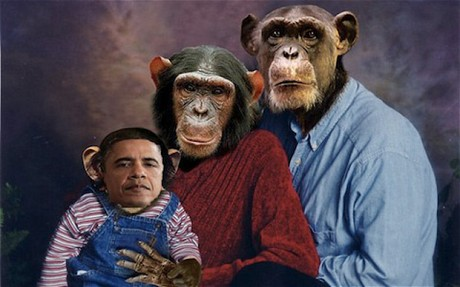 Within weeks of President Obama being sworn in as our nation’s 44th President, a
picture of the White House with its “newly” created “watermelon patch” circulated 
on the internet.

Then, during the height of the “birther” movement, Marilyn Davenport, an Orange 
County Republican Central Committee member, circulated this picture with the
caption, “Now you know why no birth certificate.”
Hate Groups
Southern Poverty Law Center
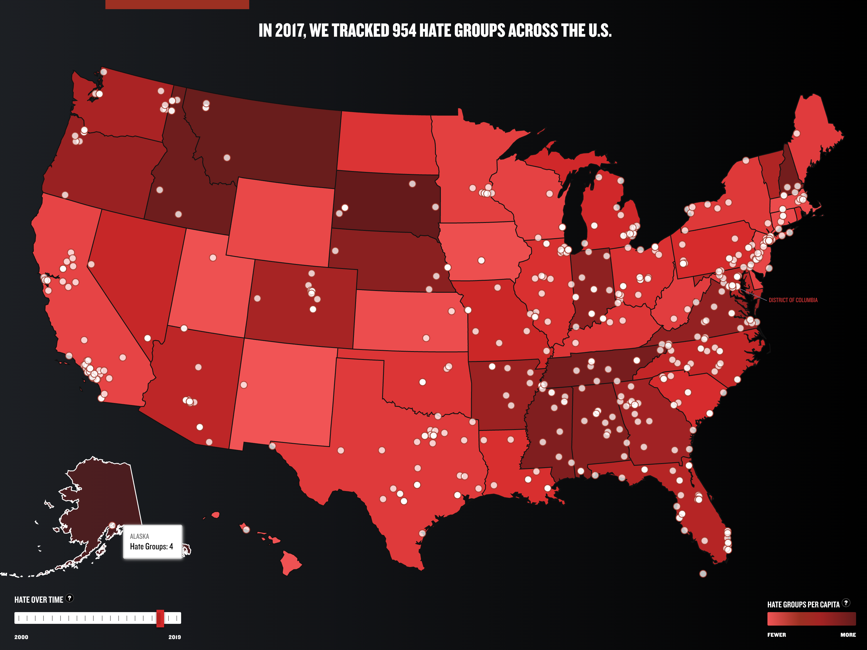 “The Southern Poverty Law Center is dedicated to fighting hate and bigotry and to seeking 
justice for the most vulnerable members of our society. Using litigation, education, and other 
forms of advocacy, the SPLC works toward the day when the ideals of equal justice and equal 
opportunity will be a reality.
White Supremacists and Ethno-Nationalists
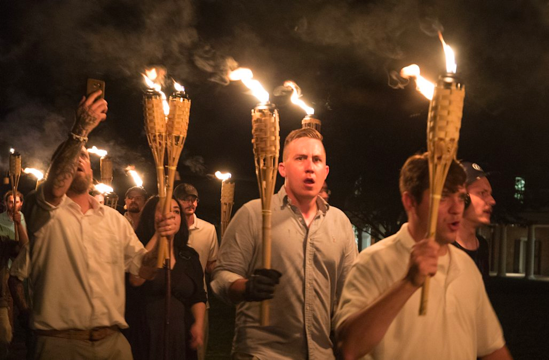 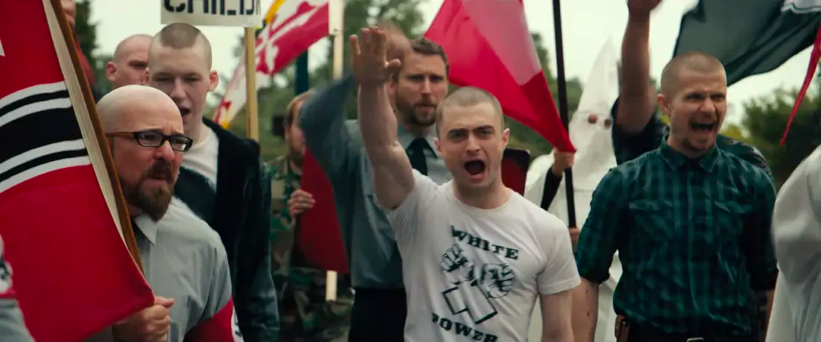 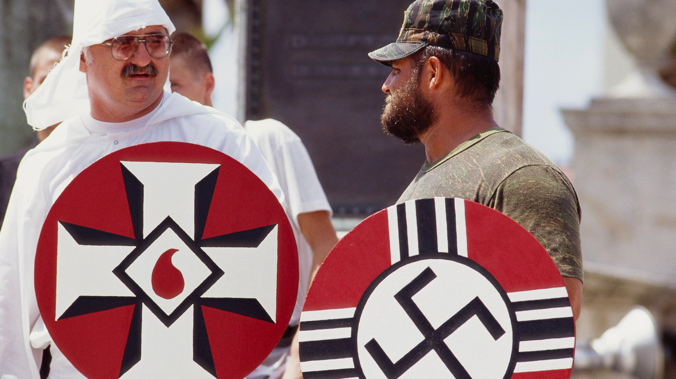 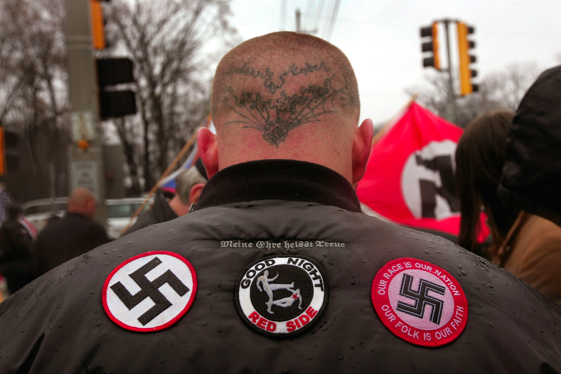 Hate Crimes
Nooses on Campus
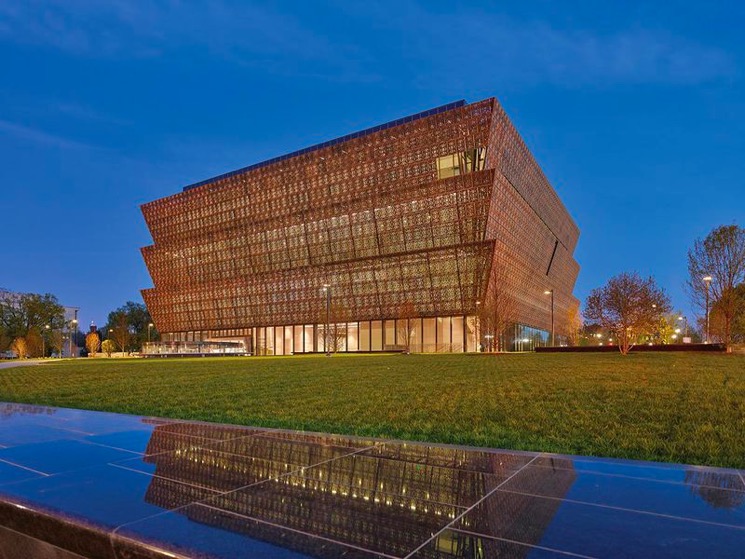 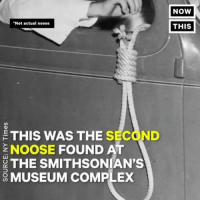 In May 2017 tourists visiting the National Museum of African American History and Culture 
found a noose in an exhibition on segregation.
Hate Crimes
Nooses on Campus
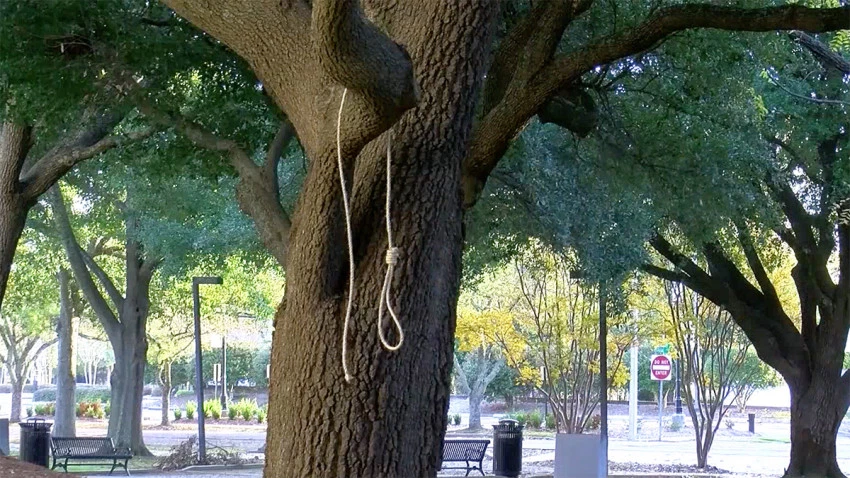 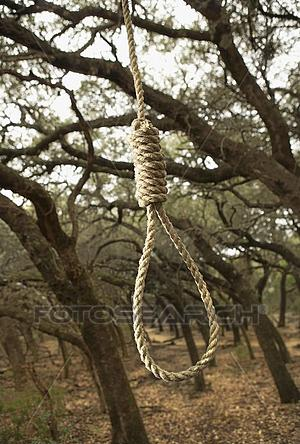 Nooses have also been recently  found hanging from trees on dozens of college campuses, including 
Duke University (2015), American University (2017), Kansas State University (2017),  the University 
of Maryland (2017), University of South Alabama (2018), University of Illinois (2019), Stanford 
University (2019), Auburn University (2019) and  Oregon Health & Science University (2019).
Black Lives Matter Movement
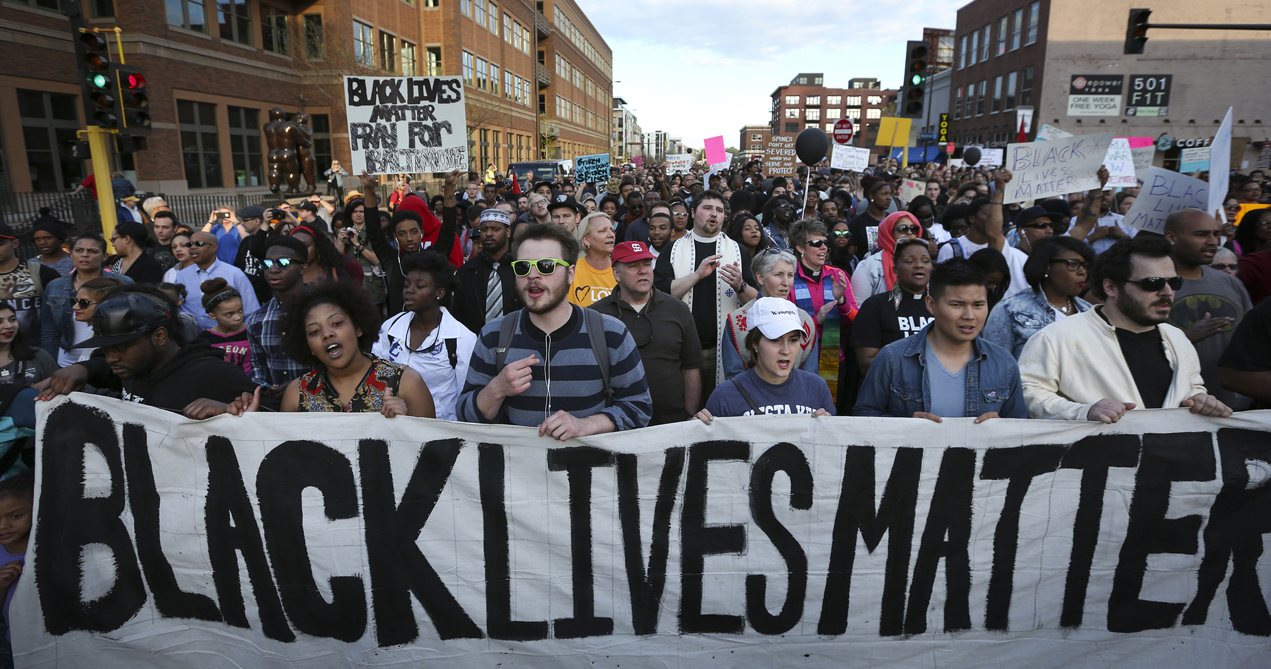 The Black Lives Matter movement is a politically polarizing issue.
Black Lives Matter Movement
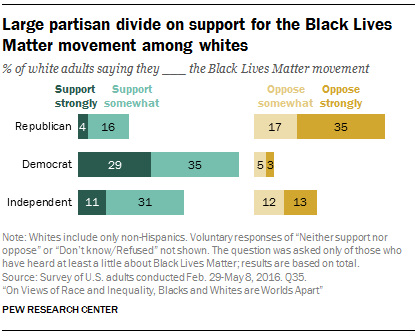 As seen here, a large partisan divide exists between
Republicans and Democrats support for the Black
Lives Matter movement. 

While 64% of white adults say that they either 
strongly or somewhat support the movement, 
more than one-half – 52% - of Republicans say
that they either strongly or somewhat oppose 
the movement.
Black Lives Matter Movement
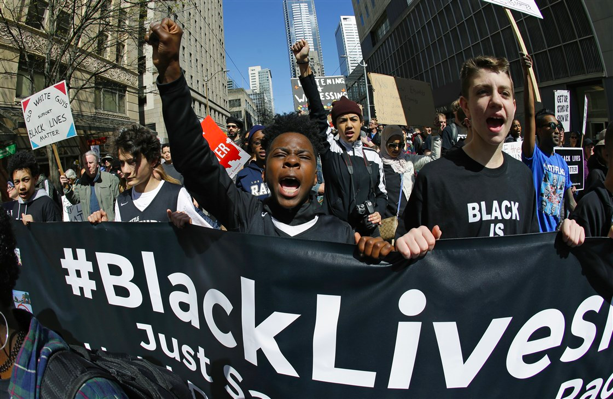 The phrase “black lives matter” was first used by a black community organizer, Alicia Garza, in a 
Facebook post following the July 2013 acquittal of George Zimmerman in the shooting of Trayvon 
Martin, a 17-year-old African American. 
 
Since that time, the hashtag #BlackLivesMatter has been used nearly 30 million times on Twitter, 
an average of 17,002 times per day, according to a Pew Research Center.
 
Its use accelerated in August 2014 when Michael Brown, an 18-year-old African American man, 
was fatally shot by a white police officer in Ferguson, Missouri, and then again in July 2016 after 
Alton Sterling was fatally shot by police officers in Baton Rouge, Louisiana.
Black Lives Matter Movement
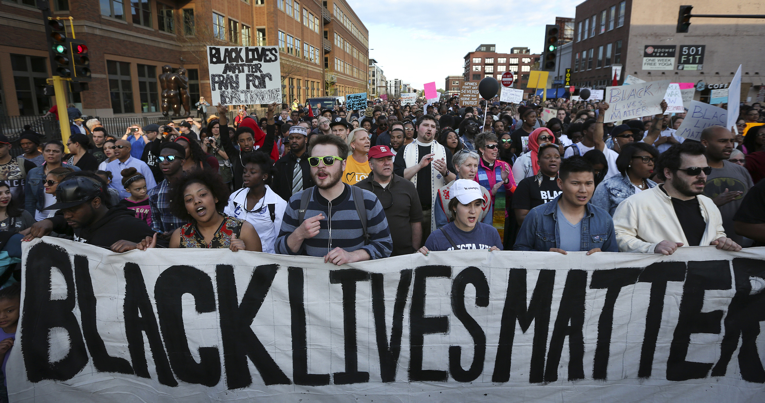 A typical response by critics of the Black Lives Matter movement is that “All Lives Matter.” 
And the typical response to this statement is, “Yes, of course they do. I’m glad that you feel 
that way. But now, walk the walk rather than simply talk the talk. Because research indicates 
that, in many cases, black lives are not taken to matter as much as do white lives – or blue 
lives.”